Xamarin
General introduction
Xamarin
Microsoft API for mobile applications
Android
iOS
Windows
C# programming language
Visual Studio IDE
Native vs forms
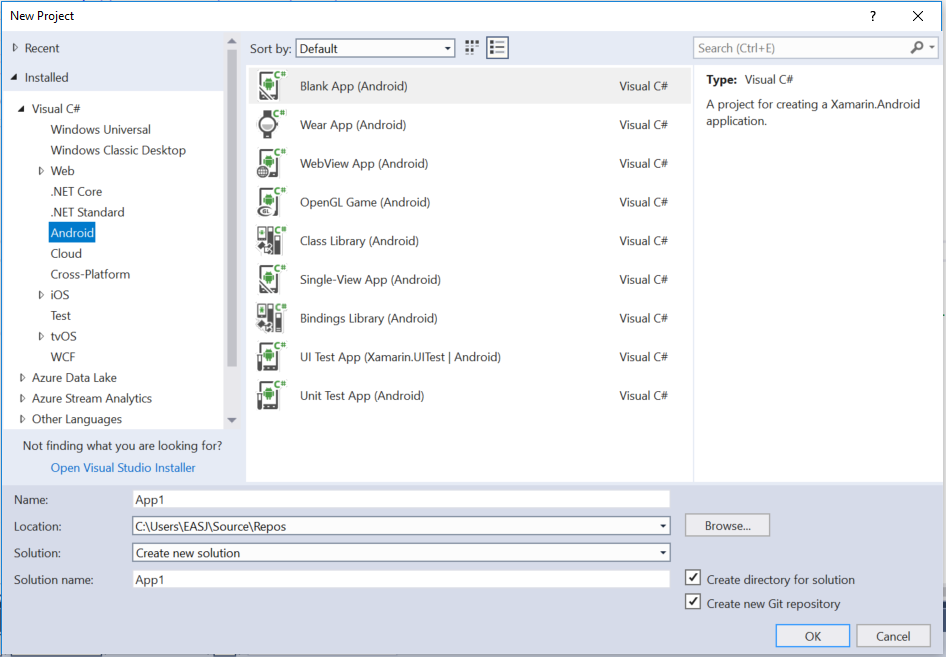 Native
The application will run on ONE platform
Android, iOS or Windows

Xamarin Forms
The application will run on several platforms
Cross platform
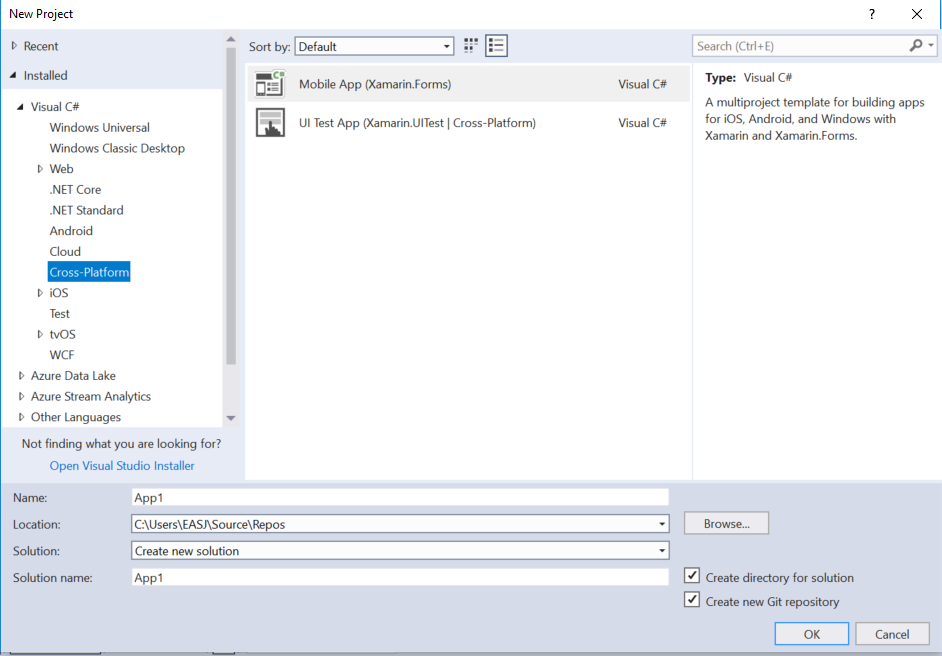 Xamarin history
2011 started
2016 bought by Microsoft